How to pack your Cooler for maximum efficiency
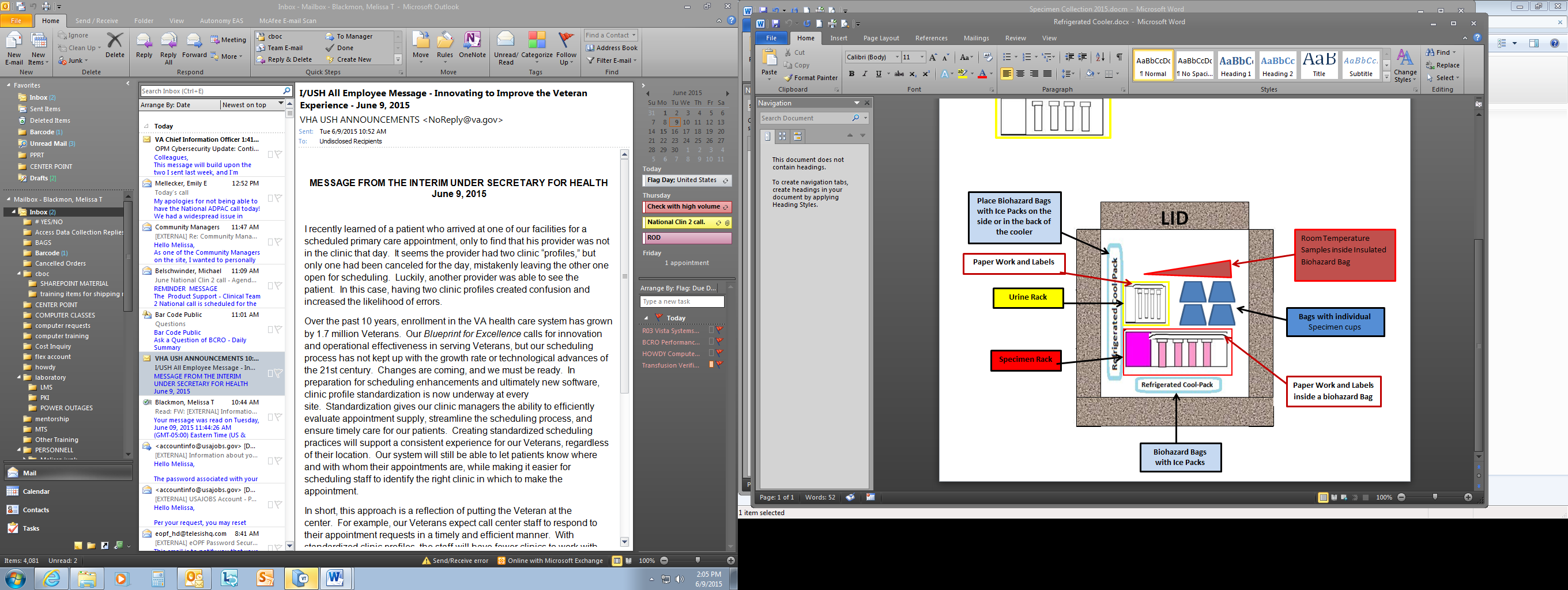